Figure 3 Pre- and postoperative correlates of pain. A sampling of the relationship between average pain scores ...
Aesthet Surg J, Volume 28, Issue 6, November 2008, Pages 631–641, https://doi.org/10.1016/j.asj.2008.09.001
The content of this slide may be subject to copyright: please see the slide notes for details.
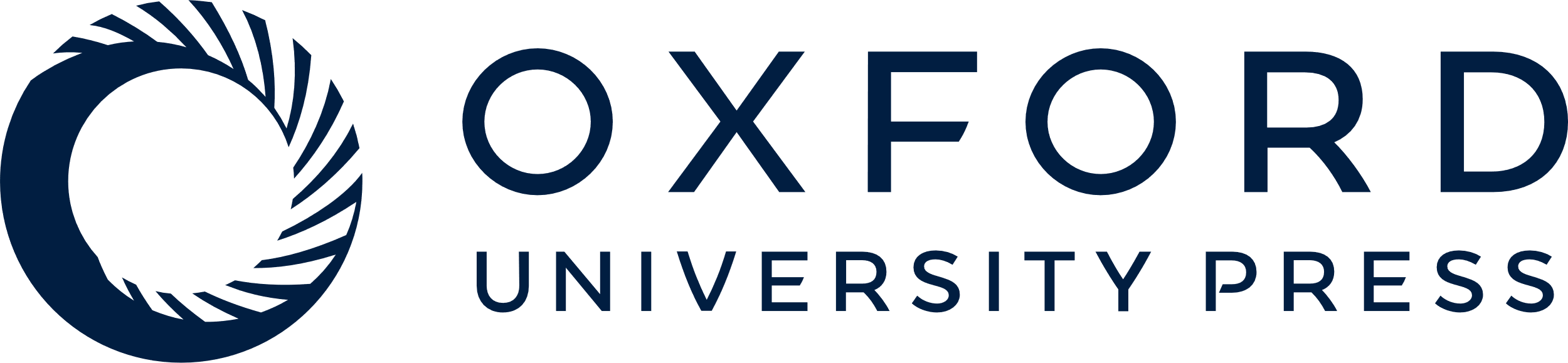 [Speaker Notes: Figure 3 Pre- and postoperative correlates of pain. A sampling of the relationship between average pain scores recorded in the first 24 hours postoperatively and possible predictors of the degree of discomfort experienced by the patient. Each panel indicates the mean 24-hour pain score on the y-axis with covariants on the x-axis. A, Relationship between 24-hour pain scores and the number of days the patient used narcotics. Patients reporting greater discomfort were more likely to use narcotics for longer periods of time. B, Relationship between preoperative apprehension and pain scores. Patients reporting greater apprehension were also more likely to report greater discomfort. C, Relationship between patient age and pain scores. Older patients generally reported less discomfort. D, Relationship between the length of surgery and pain scores. There is no clear correlation between the length of the surgical procedure and pain experienced by the patient. In fact, the point circled in red indicates the single longest surgery in the study with pain scores well below average. Red lines indicate a best-fit linear regression through all points on the graph. The green line is a bivariate normal ellipse enclosing 90% of the data.


Unless provided in the caption above, the following copyright applies to the content of this slide: © 2008 American Society for Aesthetic Plastic Surgery]